Убеждающая коммуникация: эффективность работы «правила трех» в Интернет-сети
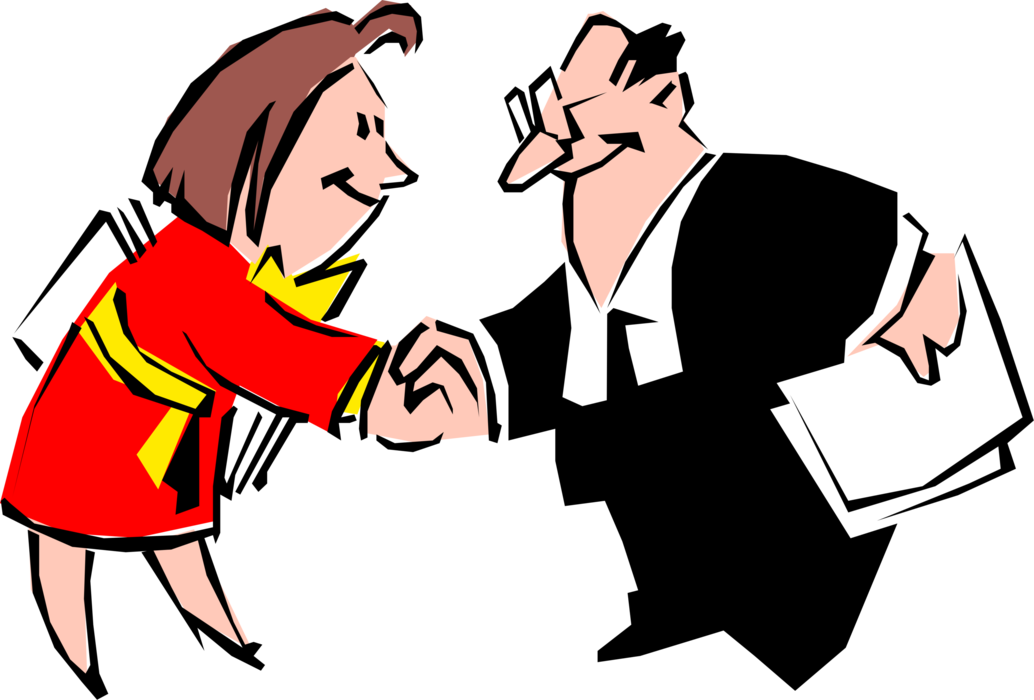 К.п.н., Корягина Н.А.
Убеждение
Убеждение - процесс изменения представлений, оценок и поведения человека с помощью вербальных и невербальных сообщений.
Эвристико-систематическая модель Шелли Чейкен: принципы работы
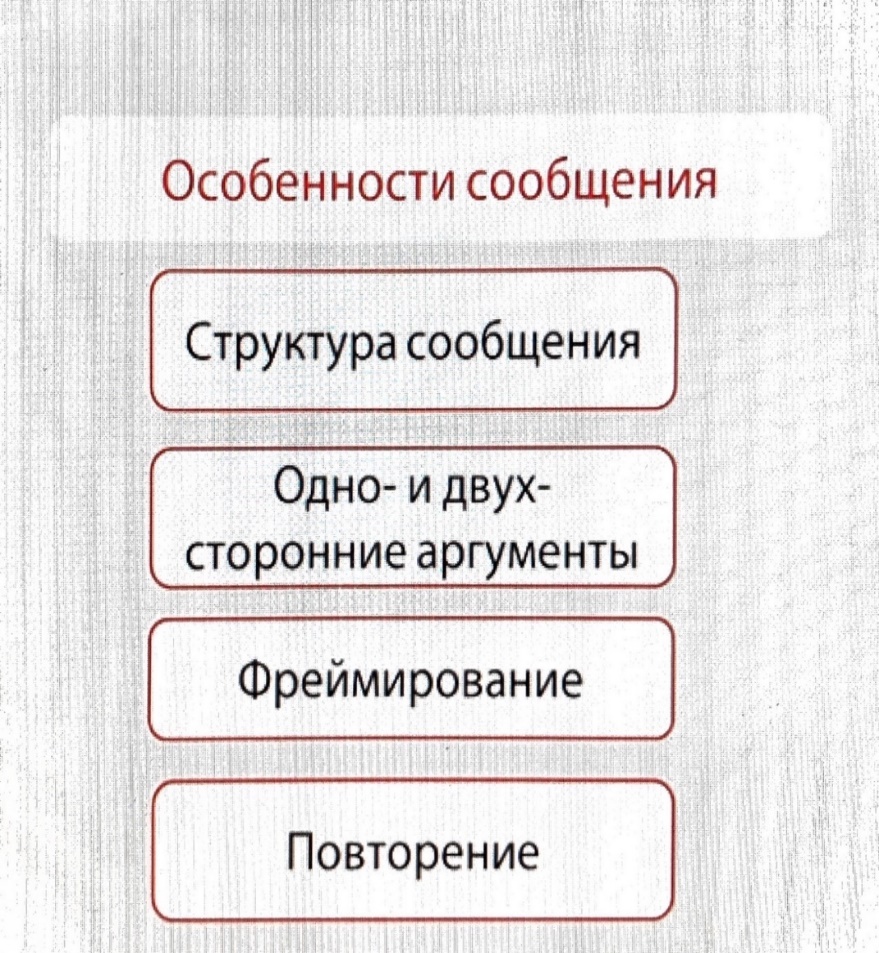 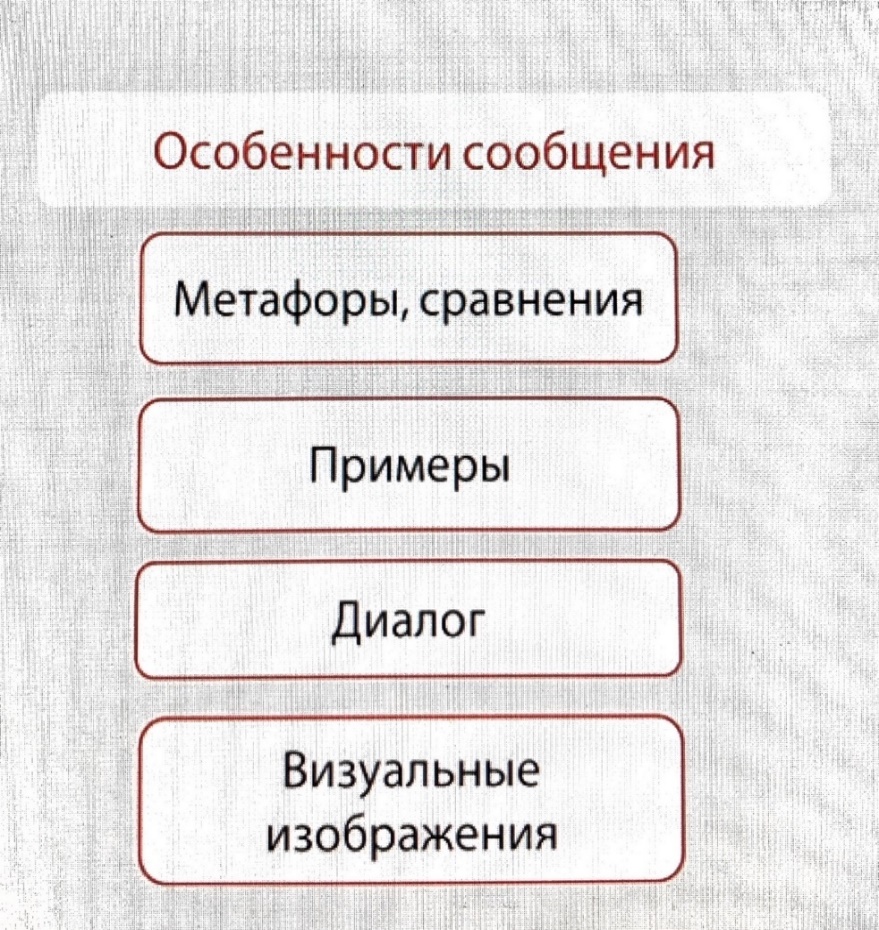 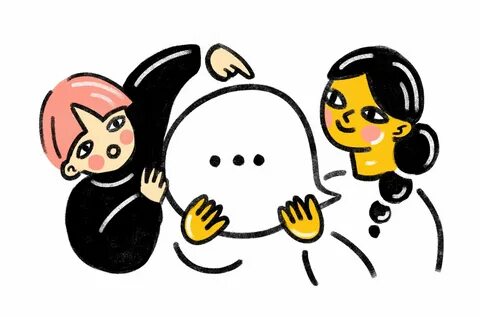 актуальность
Убедительность рекламного сообщения складывается из множества факторов. Одним из них является количество положительных утверждений о рекламируемом товаре. 

Теория зарубежных психологов С.Б. Шу и К.А. Карлсона относительно воздействия трехчастных конструкций или «правила трех» на потребителя.

Теория предполагает, что конструкция из трех положительных утверждений является наиболее благоприятной комбинацией для потребителей.
Феномен убедительности сообщенияскептицизм
Рекламный скептицизм - тенденция игнорировать или демонстрировать недоверие к заявлению, которые упоминаются маркетологами;

 Скептицизм как конструкт связан с рекламной грамотностью или способностью потребителя анализировать и углубленно распознавать рекламу.
феномен влияния авторитета, 
сообщения из достоверного источника, 
подчеркивание дефицита товара, 
упоминание о снижении цены на товар,
количество положительных утверждений…
Убедительность сообщения в отношении феномена трехчастных конструкций
По мнению С.Б. Шу и К.А. Карлсона наиболее достаточной комбинацией количества утверждений является трехчастная конструкция. 

Рекламное сообщение должно включать три опорные точки для информирования покупателя, именно такого количества хватает, чтобы человек мог сделать вывод о чем-либо.

Большее количество вызывает скептичный настрой к сообщению.
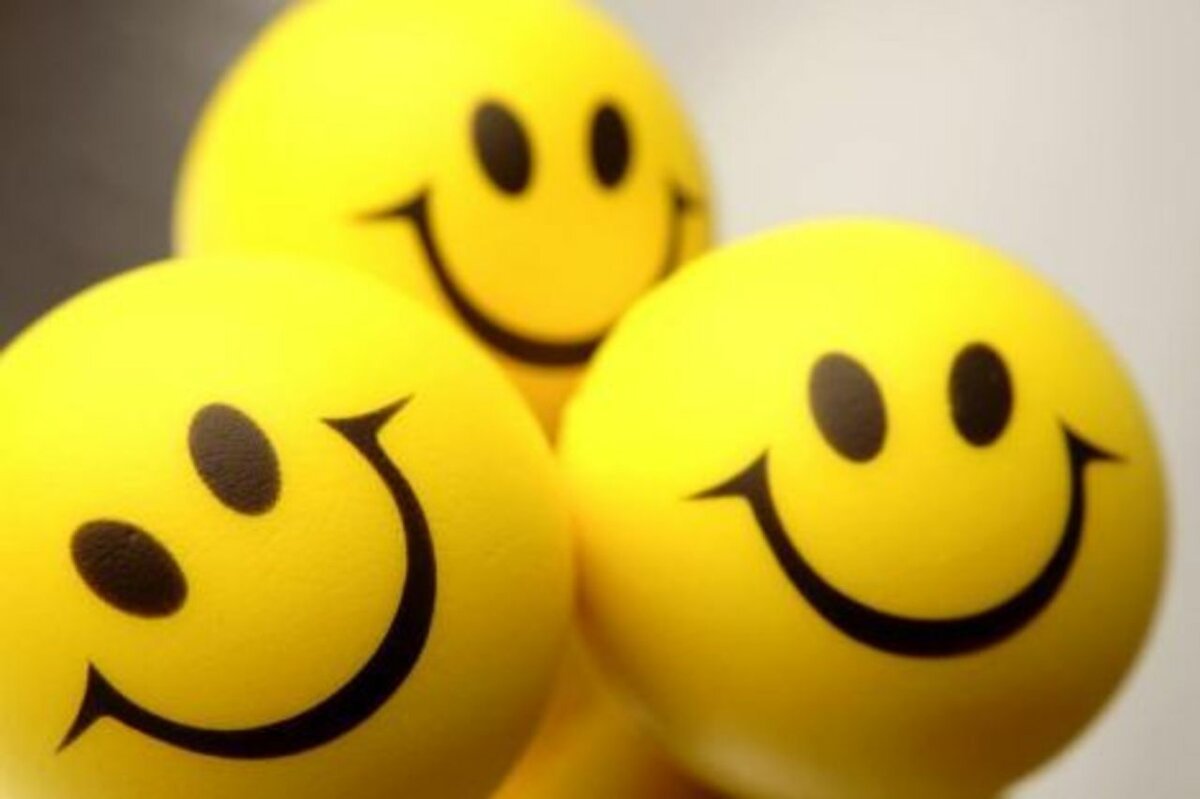 Цели и методы исследования
Цель. Понимание возможности использования эффекта трехчастных конструкций в рекламе в отношении русского сегмента потребителей. Рассмотрение действия эффекта трёхчастных конструкций в рекламе относительно уровня образования и скептицизма потребителя.

Методы (инструменты). Анализ регрессионной модели. Метод экспертных оценок. Для оценки характера распределения данных использовались критерии Колмогорова-Смирнова.
выборка
Российская выборка (пилотажное исследование): 24 человека, из которых 14 женщин и 10 мужчин. Возраст участников варьировался от 20 до 76 лет (M=27.000, SD = 13.931). 

Экспериментальное исследование: 110 человек, из которых 72 женщины и 38 мужчин в возрасте от 18 до 76 лет (M = 30.01; SD = 12.6), Число респондентов с высшим образованием составило 56 человек, без высшего образования – 54 человека.
Гипотезы исследования
H1.  Наличие высшего образование связано с количеством выбранных утверждений в рекламе:
1.а) Люди с высшим образованием менее подвержены правилу трех относительно выбора рекламы.
1.б) Люди без высшего образования более подвержены правилу трех относительно выбора рекламы.
H2. Уровень скептицизма связан с количеством утверждений в выбранной респондентом рекламе:
2.а) Чем выше уровень скептицизма, тем меньше положительных утверждений в выбранной респондентом рекламе. 
2.б) Чем ниже уровень скептицизма, тем больше положительных утверждений в выбранной респондентом рекламе. 
H3. Впечатление от рекламы с разным количеством утверждений связано с уровнем скептицизма, а также наличием высшего образования: 
3.а) Чем ниже уровень скептицизма, тем лучше впечатление от рекламы, выбранной респондентом.
Результаты пилотажного исследования
Пример предложенных рекламных утверждений
Результаты экспериментального исследования 1
Результаты экспериментального исследования 2
Для проверки взаимосвязи наличия высшего образования у респондента и его уровня скептицизма с впечатлениями от рекламы с разным количеством утверждений была построена линейная регрессионная модель.
Статистическая мощность выборки составила от 0.82 до 0.89, что является допустимым значением. 
Отметим: впечатления от рекламы с одним утверждением лучше у людей с высшим образованием (β = 0.745**, SE = 0.236) и низким уровнем скептицизма (β = -0.074**, SE = 0.025).  
Далее, впечатление от рекламы с двумя утверждениями лучше у людей с низким уровнем скептицизма (β = -0.071, SE = 0.026). 
Впечатление от рекламы с тремя и четырьмя утверждениями не взаимосвязано с наличием высшего образования и уровнем скептицизма. 
В отношении рекламы с пятью утверждениями было выяснено, что впечатление лучше у людей без высшего образования (β = -0.829***, SE = 0.232) и с низким уровнем скептицизма (β = -0.080**, SE = 0.024). 
Заключительный анализ регрессионной модели показал, что впечатление от рекламы с шестью утверждениями лучше у людей с низким уровнем скептицизма (β = -0.093**, SE = 0.030).
Основные выводы
Гипотеза 1 об уровне образования и взаимосвязи его с количеством выбранных утверждений в рекламе подтвердилась частично. 

Частично подтвердили гипотезу 2: обнаружено, что люди с низким уровнем скептицизма выбирали рекламу с большим количеством описаний (что подтверждает гипотезу 2б).

В пользу гипотезы 3 относительно наличия высшего образования испытуемых, впечатлений от выбранной ими рекламы и уровня скептицизма: люди с высшим образованием и низким уровнем скептицизма были более благосклонны к рекламе с одним и двумя положительными утверждениями о рекламируемом продукте.
ограничения
В отношении уровня образования респондентов не было замечено подтверждения эффекта трехчастных конструкций по причине неравномерного распределения ответов респондентов (респонденты неравномерно выбирали рекламу с разным количеством утверждений – для каждой группы число выбравших ее респондентов колебалось от 2 до 30).

В дальнейшем, при сборе выборки следует уравнять количество респондентов, выбирающих рекламу с одним, двумя, тремя, четырьмя, пятью и шестью утверждениями.

Необходимо собрать более равномерную выборку и конструировать эксперимент в соответствии с возрастом респондентов.

Рассмотреть данный феномен в контексте направленности образования, который может быть взаимосвязан с их уровнем аналитических способностей, критического мышления и скептицизма.

В контексте факторов убеждения испытуемых, которые употреблялись в формулировках рекламы необходимо изучить их воздействие на восприятия потребителей (влияние на человека в процессе анализа рекламных объявлений и принятия решения о покупке).
итог
Данная область маркетингового знания является довольно слабо изученной, в связи с чем подобное исследовательское поле может представлять большой интерес. 

При этом не только в области рекламы, но и в целом относительно подачи информации в контексте убедительности сообщения для слушателя.